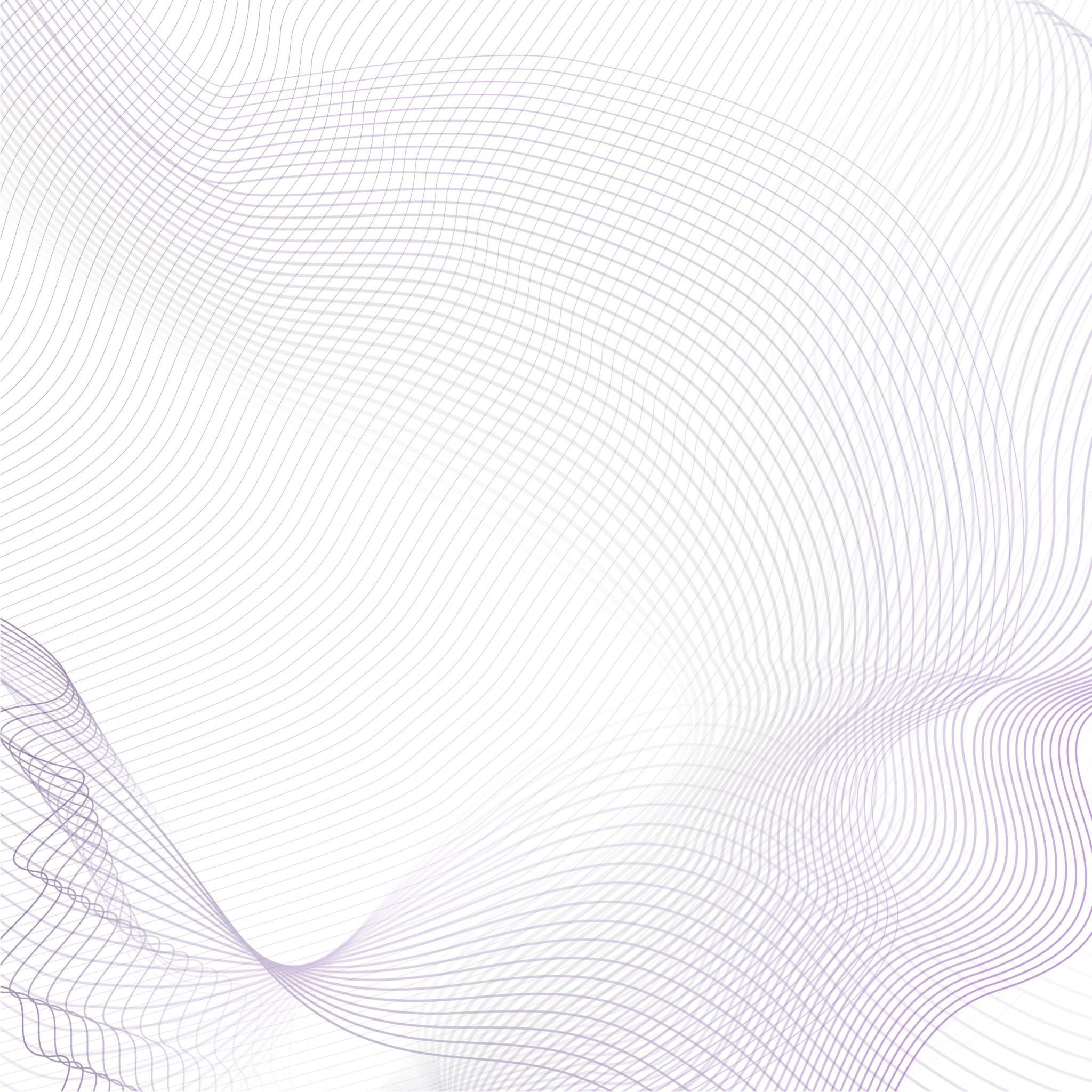 Rechtsformen von Unternehmen
Kinga Jasińska
Indexnummer: 116578
Universität Rzeszów
Institut für Wirtschaft und Finanzen
Präsentationsplan:
Was ist eine Rechtsform?

Eine Rechtsform schafft den rechtlichen Rahmen für die unternehmerische Tätigkeit.
Die Wahl der Rechtsform beeinflusst bspw. Steuer- und Buchführungspflichten, die Haftung oder den Außenauftritt mit einer Firmierung.
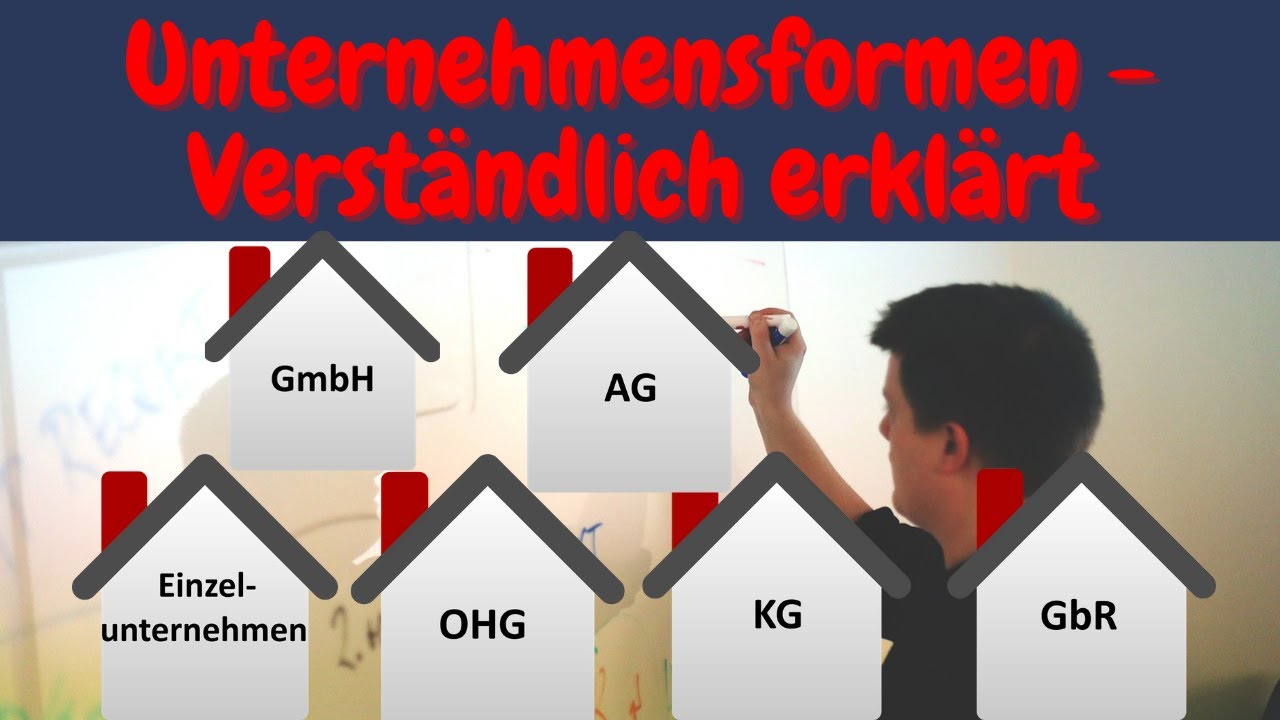 Rechtsformen in Deutschland
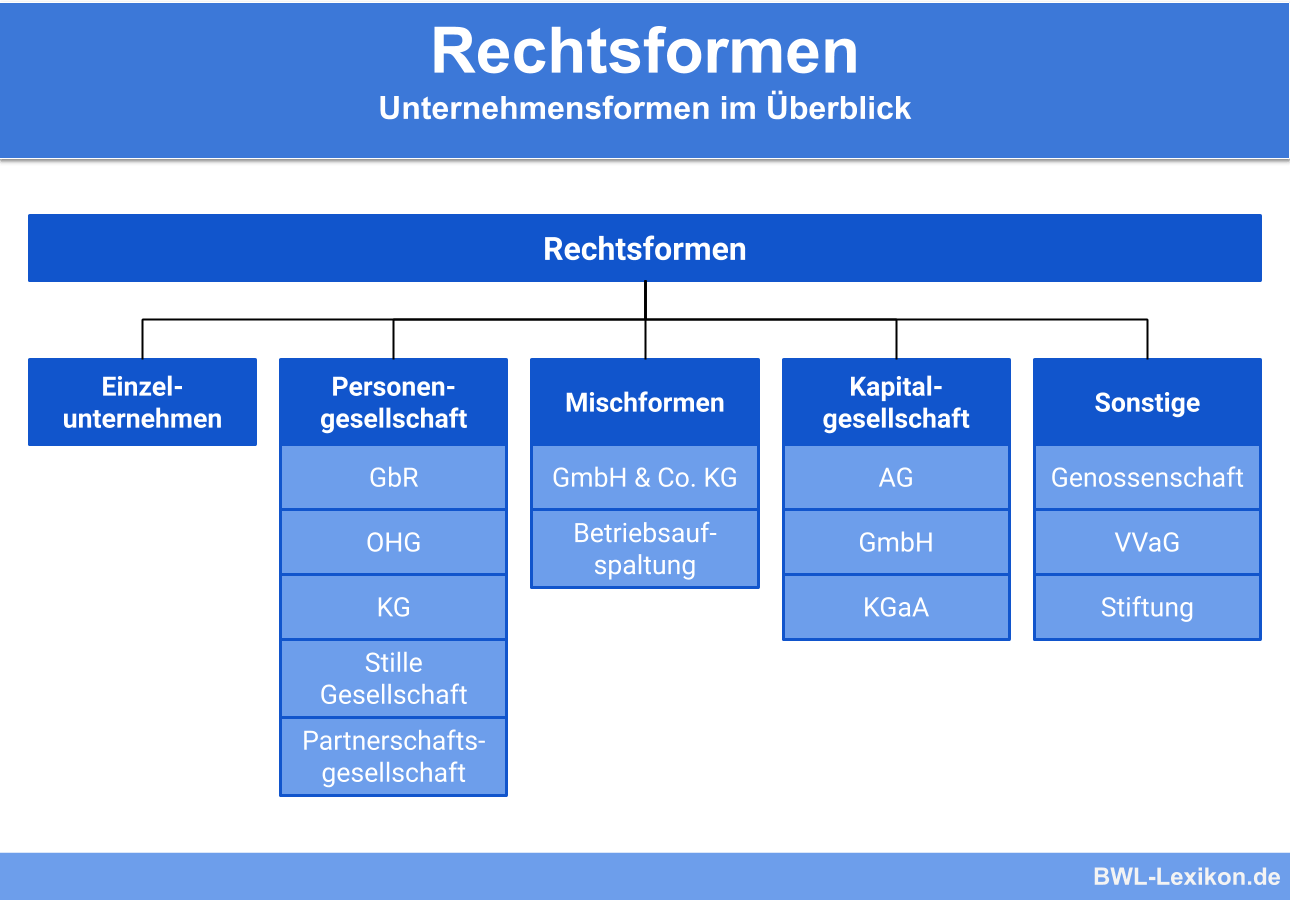 Quelle: ▷ Rechtsformen » Definition, Erklärung & Beispiele + Übungsfragen (bwl-lexikon.de)
Einzelunternehmen
Beim Einzelunternehmen handelt es sich um die einfachste der Rechtsformen in Deutschland. Im Grunde ist jeder, der ein Business startet, ein Einzelunternehmen bzw. Einzelunternehmer.
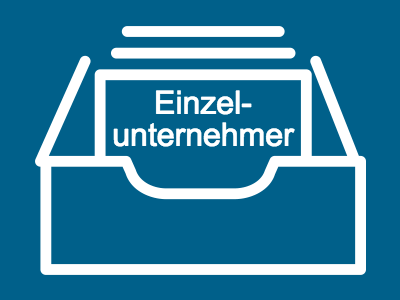 Personengesellschaft
Eine Personengesellschaft ist ein Zusammenschluss von mindestens zwei Rechtsträgern zu einer unternehmerischen Gesellschaft.

Gesellschaft bürgerlichen Rechts (GbR)
Offene Handelsgesellschaft (OHG)
Kommanditgesellschaft (KG)
Stille gesellschaft
Partnerschaftsgesellschaft (PartG)
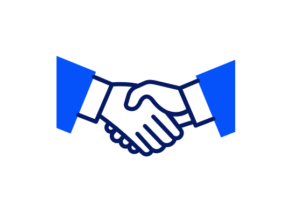 Mischformen
Sie bestehen meist aus zwei, selten mehr Rechtsformen, die die Vorteile verschiedener Rechtsformen nutzen, um mögliche Nachteile zu minimieren.

Gesellschaft mit beschränkter Haftung und Compagnie Kommanditgesellschaft (GmbH & Co. KG)
Betriebsaufspaltung
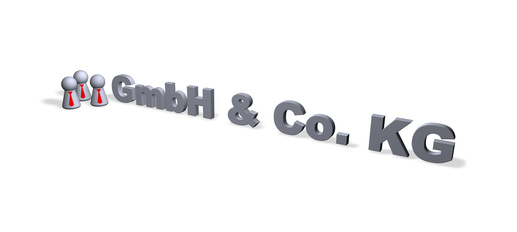 Kapitalgesellschaft
Das ist ein von einer oder mehreren Personen gegründetes Unternehmen mit eigener Rechtspersönlichkeit, das ein bestimmtes (meist unternehmerisches) Ziel verfolgen soll.

Aktiengesellschaft (AG)
Gesellschaft mit beschränkter Haftung (GmbH)
Kommanditgesellschaft auf Aktien (KGaA)
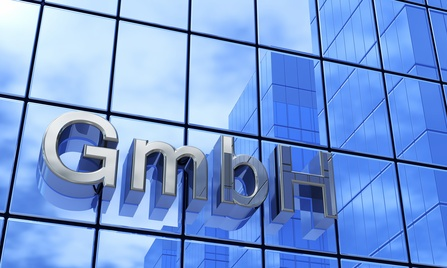 Sonstige
Genossenschaft
Der Versicherungsverein auf Gegenseitigkeit (VVaG)
Stiftung
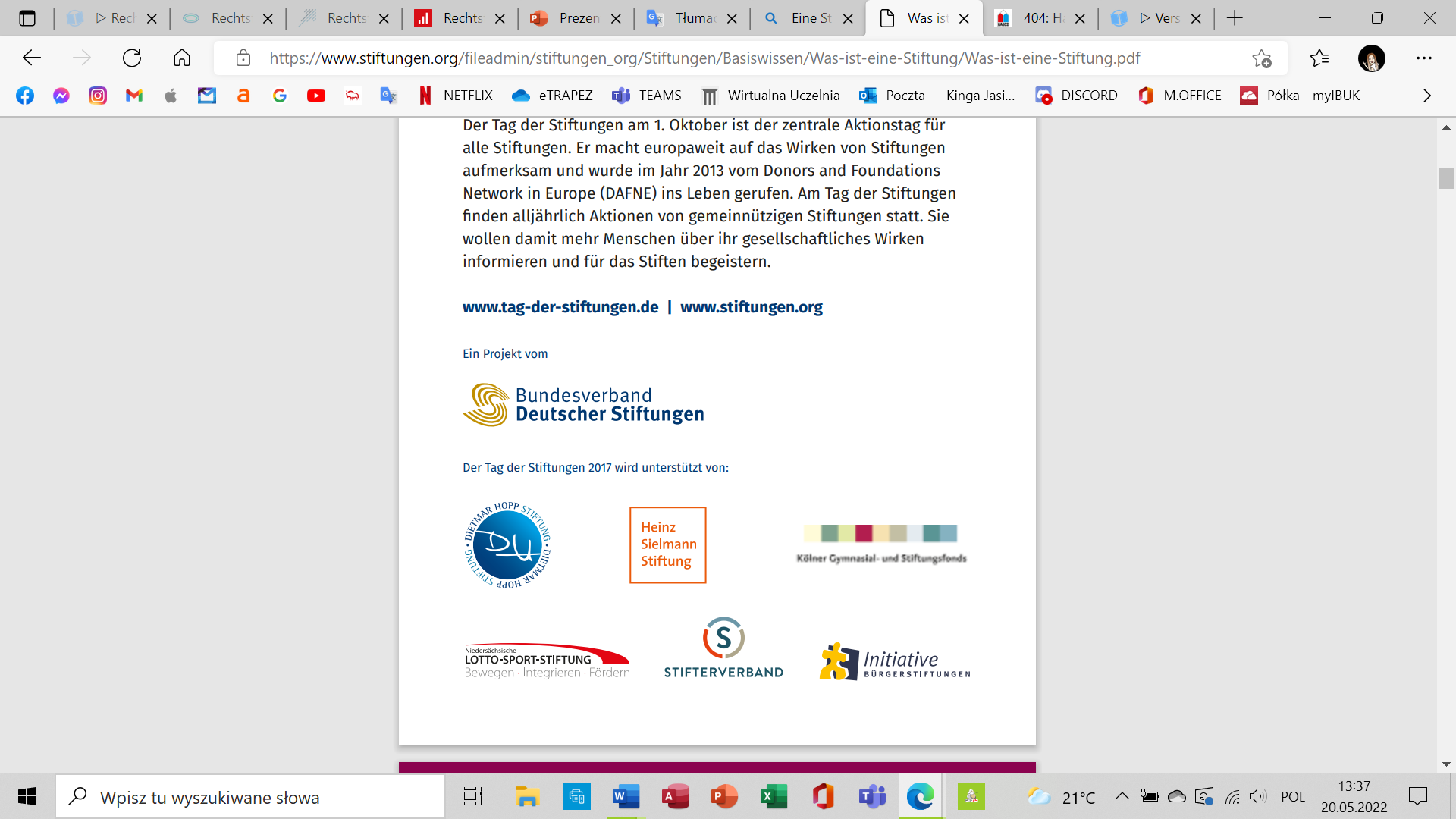 Einzelunternehmens und Teamgründung: Vorteile und Nachteile
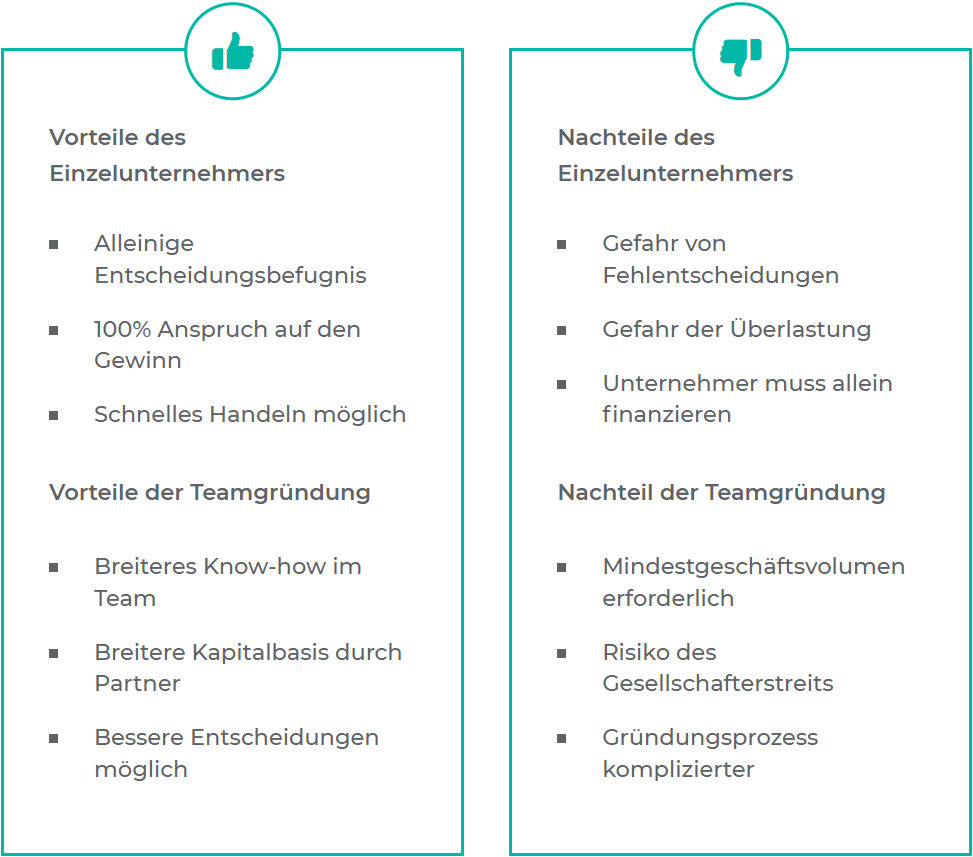 Quelle: Rechtsform: Überblick und Wahl der Rechtsform (fuer-gruender.de)
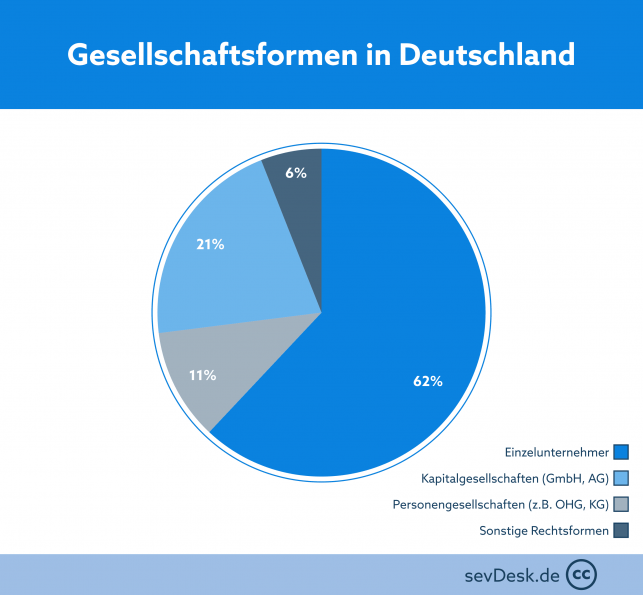 Quelle: Rechtsformen von Unternehmen - Übersicht der Merkmale (sevdesk.de)
Literaturverzeichnis:

▷ Rechtsformen » Definition, Erklärung & Beispiele + Übungsfragen (bwl-lexikon.de)
Rechtsformen für Unternehmen: GbR, GmbH, OHG & Co.- Gründer.de (gruender.de)
Rechtsform: Überblick und Wahl der Rechtsform (fuer-gruender.de)
Rechtsformen von Unternehmen - Übersicht der Merkmale (sevdesk.de)
▷ Versicherungsverein auf Gegenseitigkeit » Definition, Erklärung & Beispiele + Übungsfragen (bwl-lexikon.de) 
Stille Gesellschaft - Definition & Beispiel - typisch / atypisch (juraforum.de)
https://www.unternehmer-gesucht.com/ratgeber/rechtsformen/
Aufgabe
die Kommanditgesellschaft
die Gesselschaft  mit beschränkter Haftung
die Aktiengesellschaft
die Gesellschaft bürgerlichen Rechts
AG
GbR
KG
GmbH
4B
1C
2D
3A
Wörterbuch